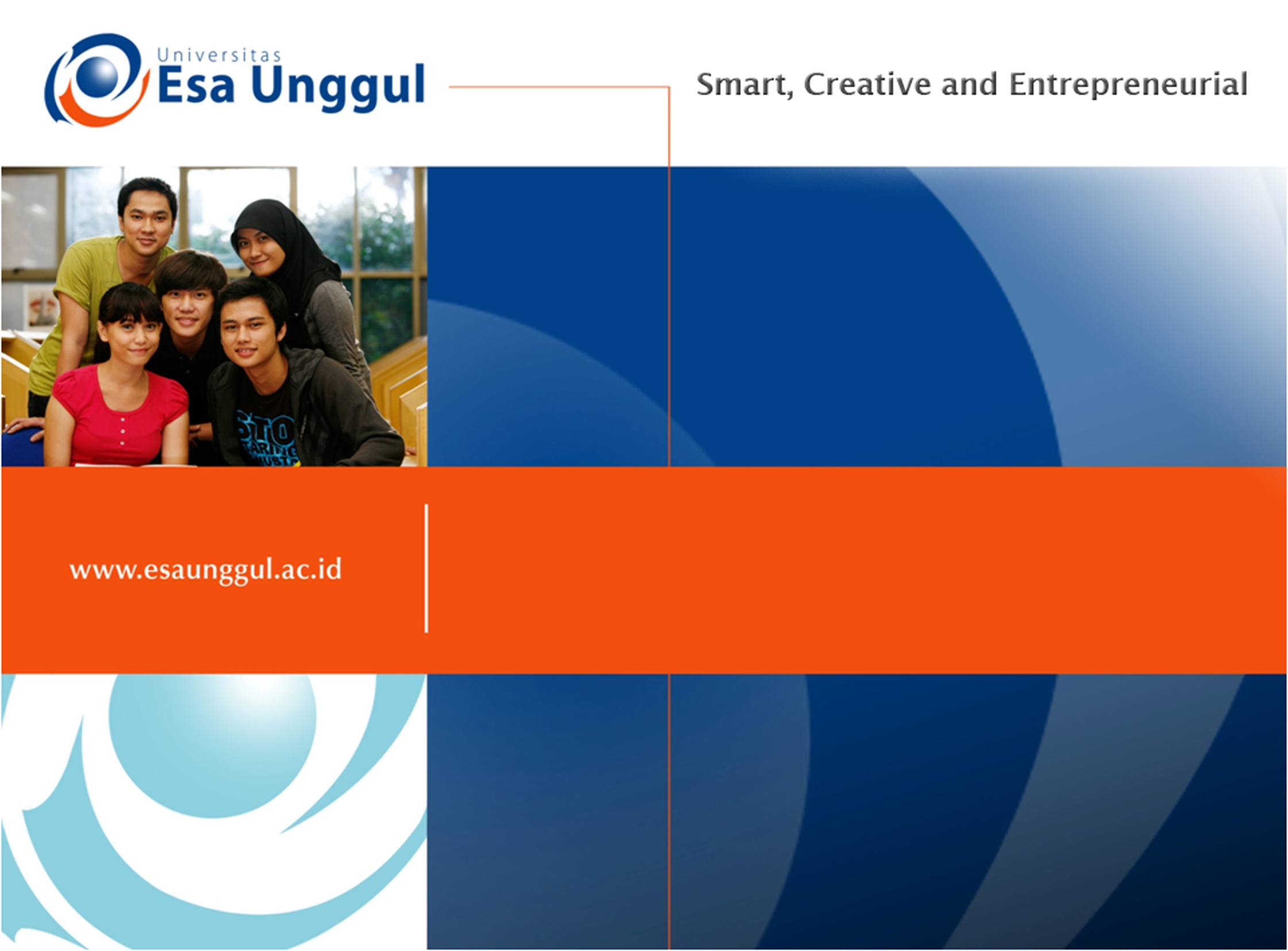 MODEL DATA RELASIONAL
PERTEMUAN 2
NOVIANDI
PRODI MIK | FAKULTAS ILMU-ILMU KESEHATAN
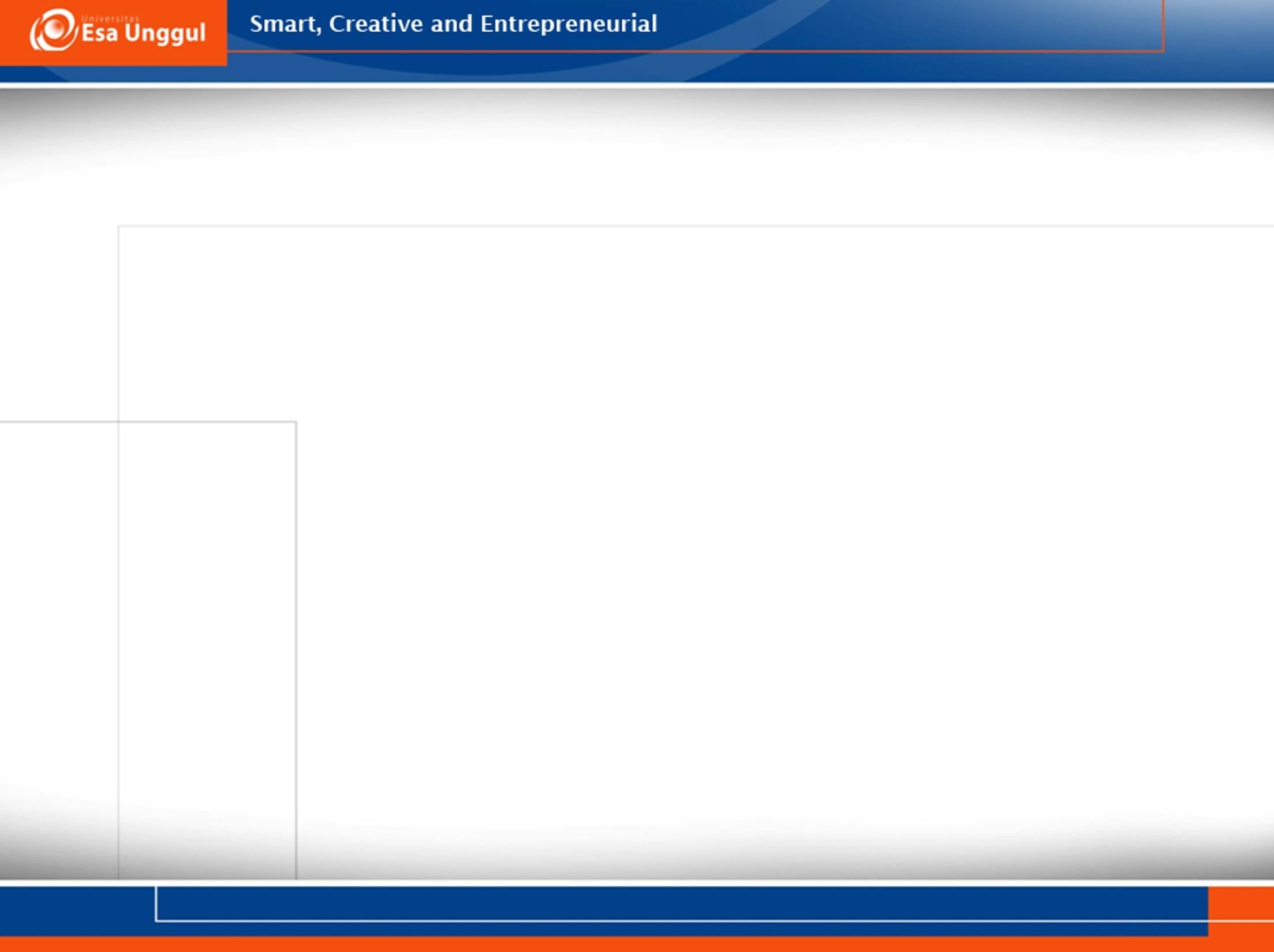 Capaian Pembelajaran
Mahasiswa mampu menjelaskan model data relasional
80’an
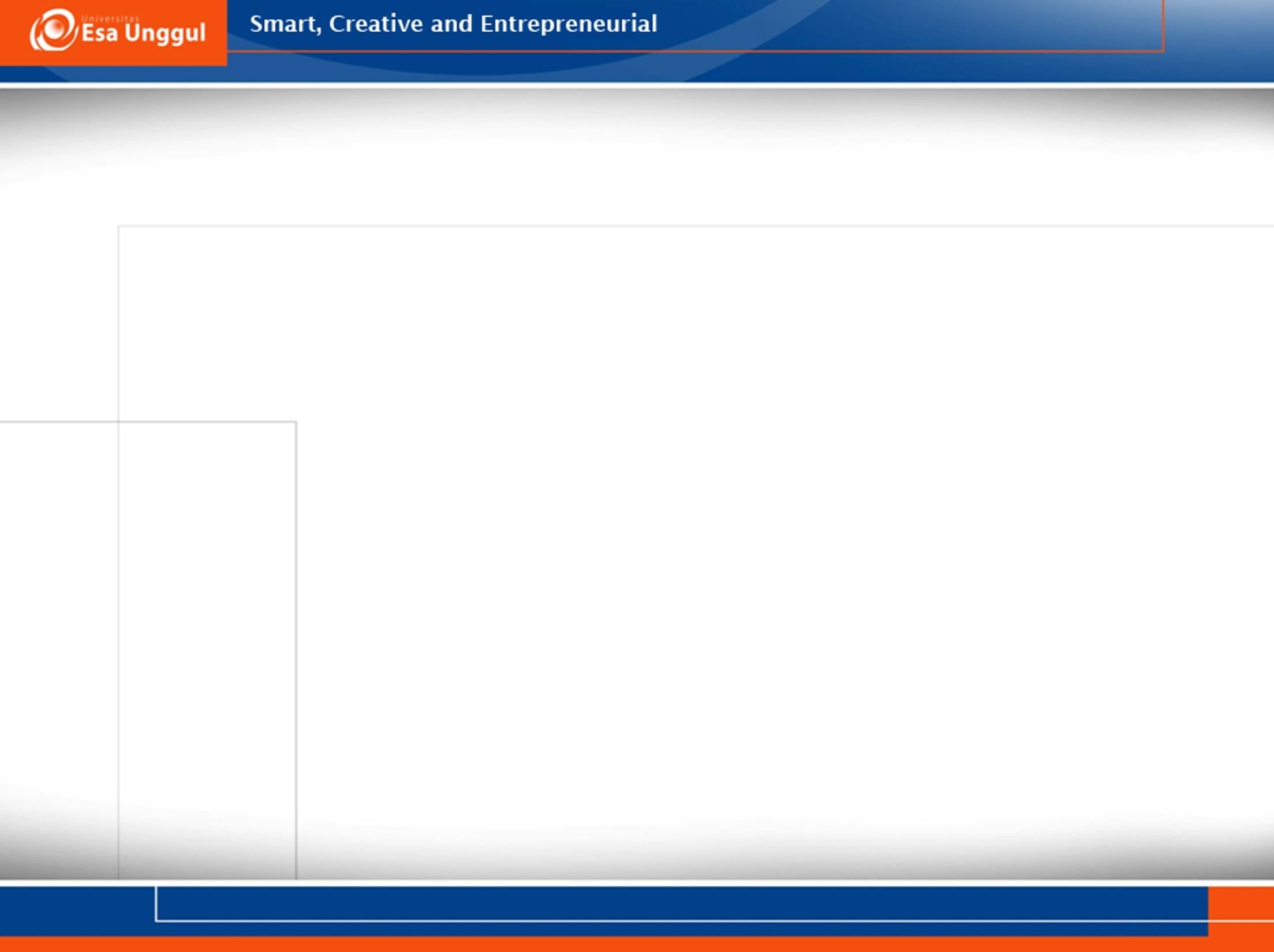 Outline
Pengertian model data relasional 
Keuntungan model data relasional 
Istilah-istilah dalam model relasional
Relasional key
Relasional integrity rules
80’an
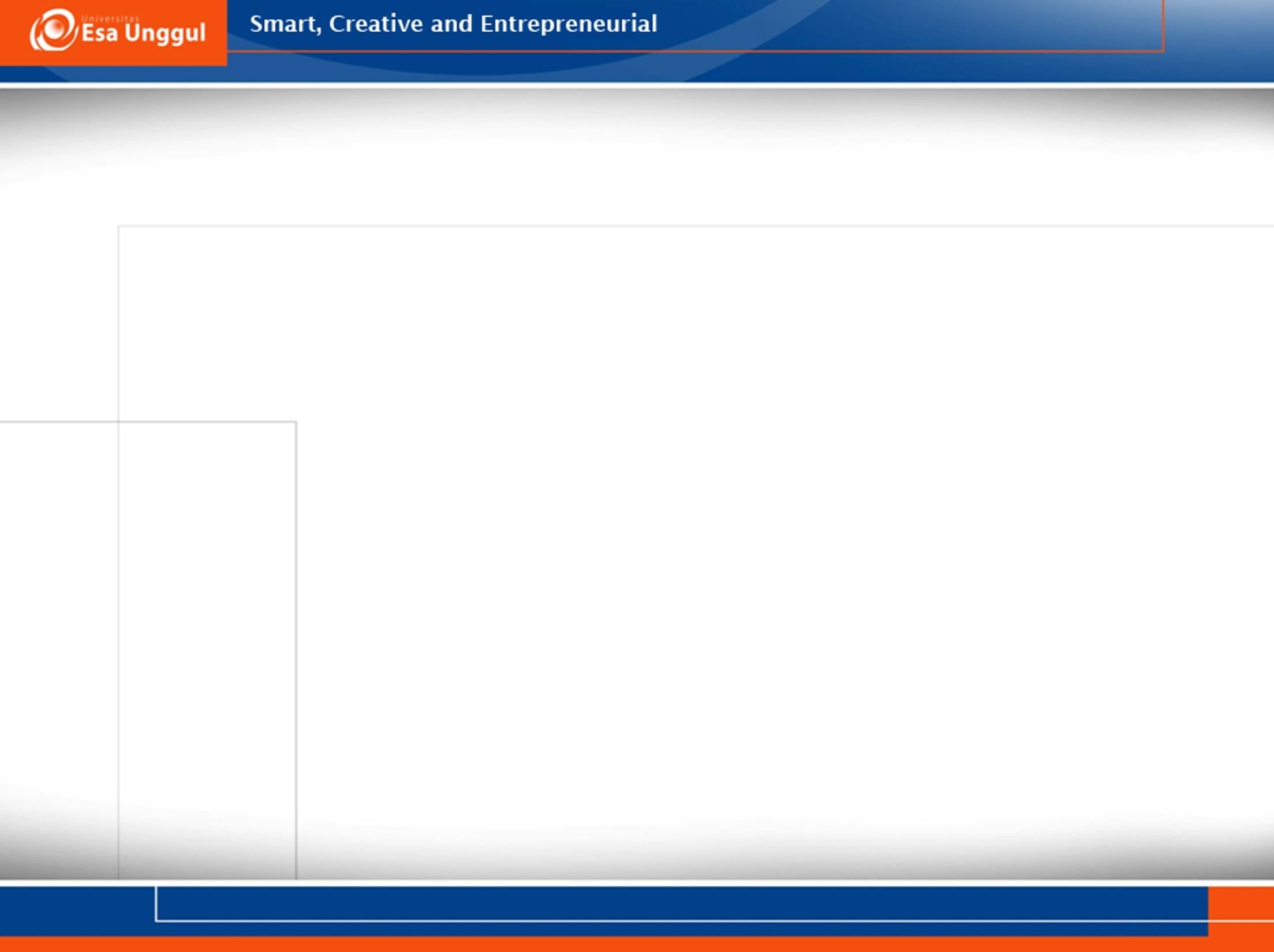 Keuntungan Basis Data Relasional
Bentuknya sederhana 
Mudah melakukan berbagai operasi data
80’an
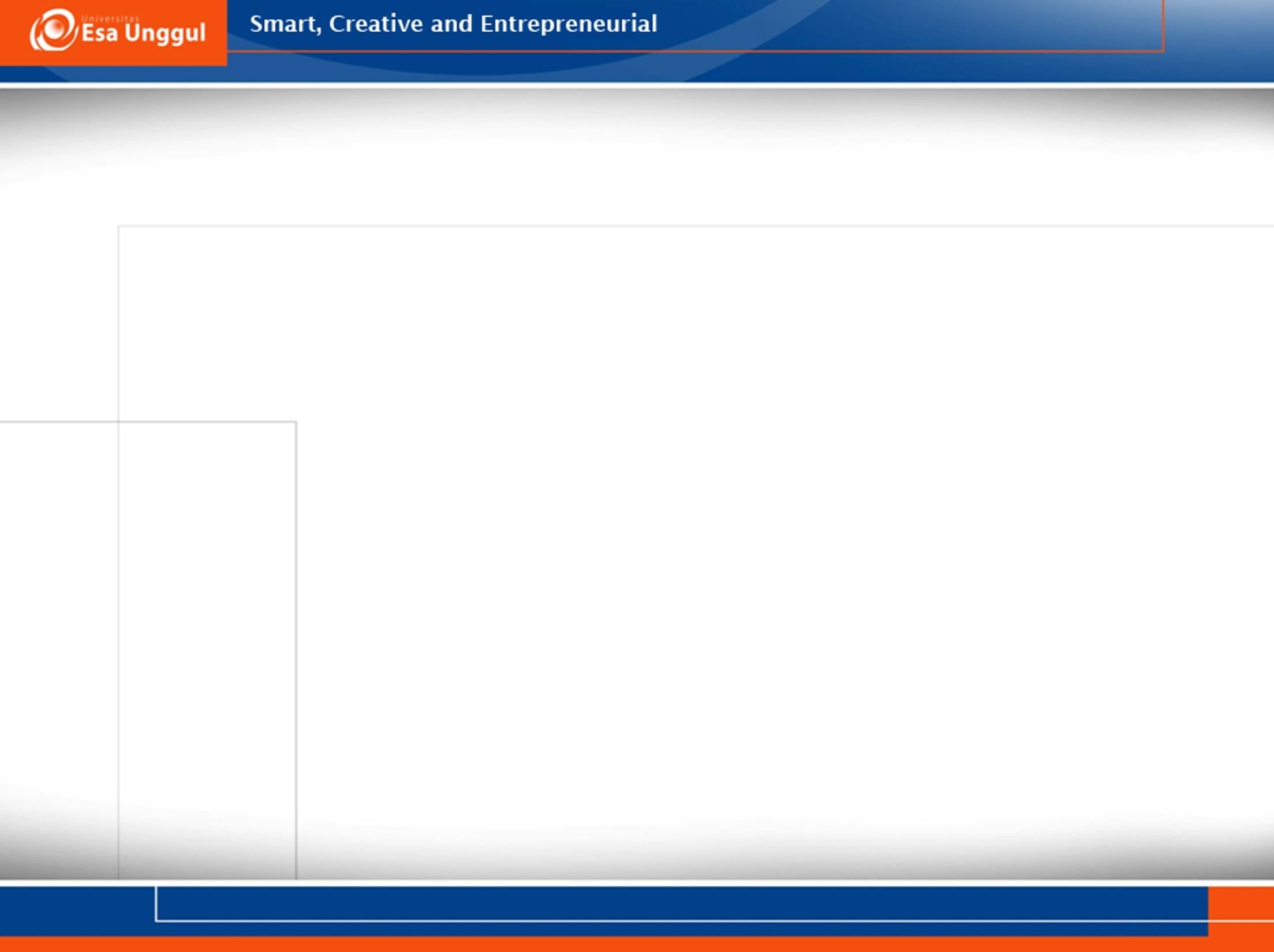 Istilah dalam Basis Data Relasional
Relasi: 
	Sebuah tabel yang terdiri dari 	beberapa kolom dan 	beberapa baris.
Atribut:
	Kolom pada sebuah relasi 
Tupel
	Baris pada sebuah relasi 
Domain
	Kumpulan nilai yang valid 	untuk satu atau lebih atribut
Derajat (degree)
Jumlah atribut dalam sebuah 	relasi
Cardinality
Jumlah tupel dalam sebuah 	relasi
80’an
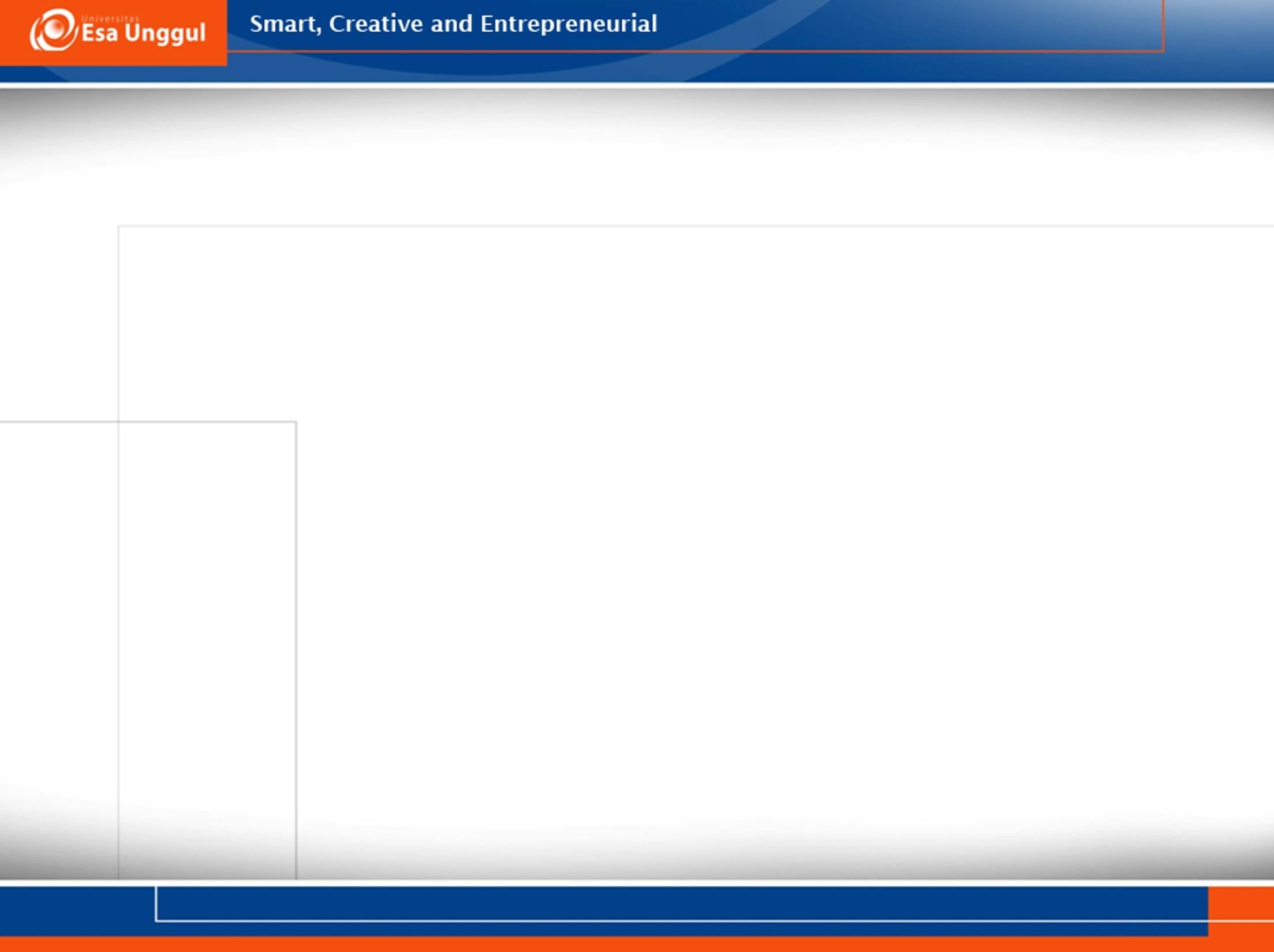 Ilustrasi
80’an
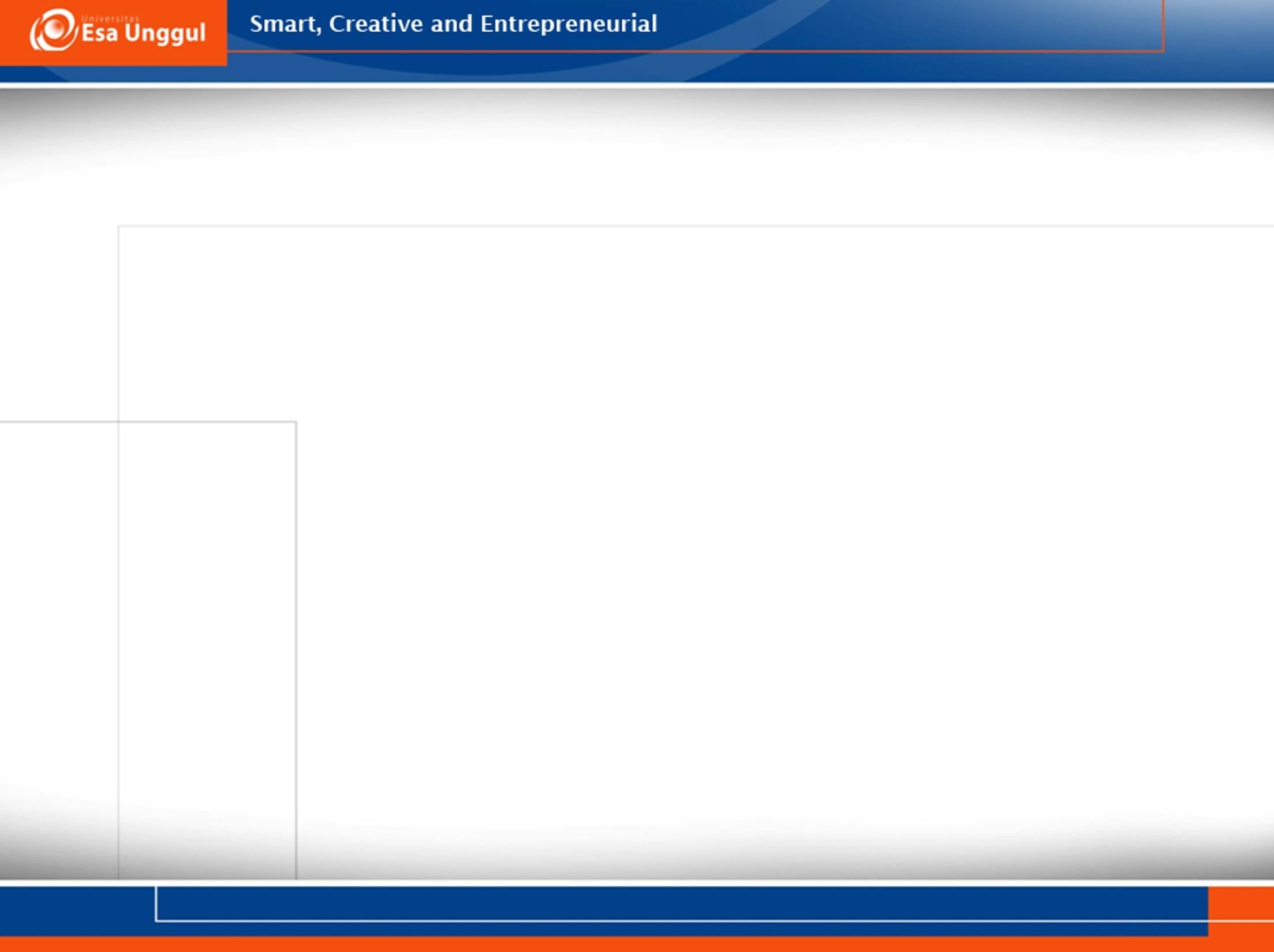 Model basis data hirarki
Disebut juga model pohon, karena hubungan antar simpul digambarkan seperti struktur pohon (tree-stuctured) yang dibalik dengan pola hubungan orangtua-anak (parent-child).

Simpul paling atas disebut root dan paling bawah disebut daun
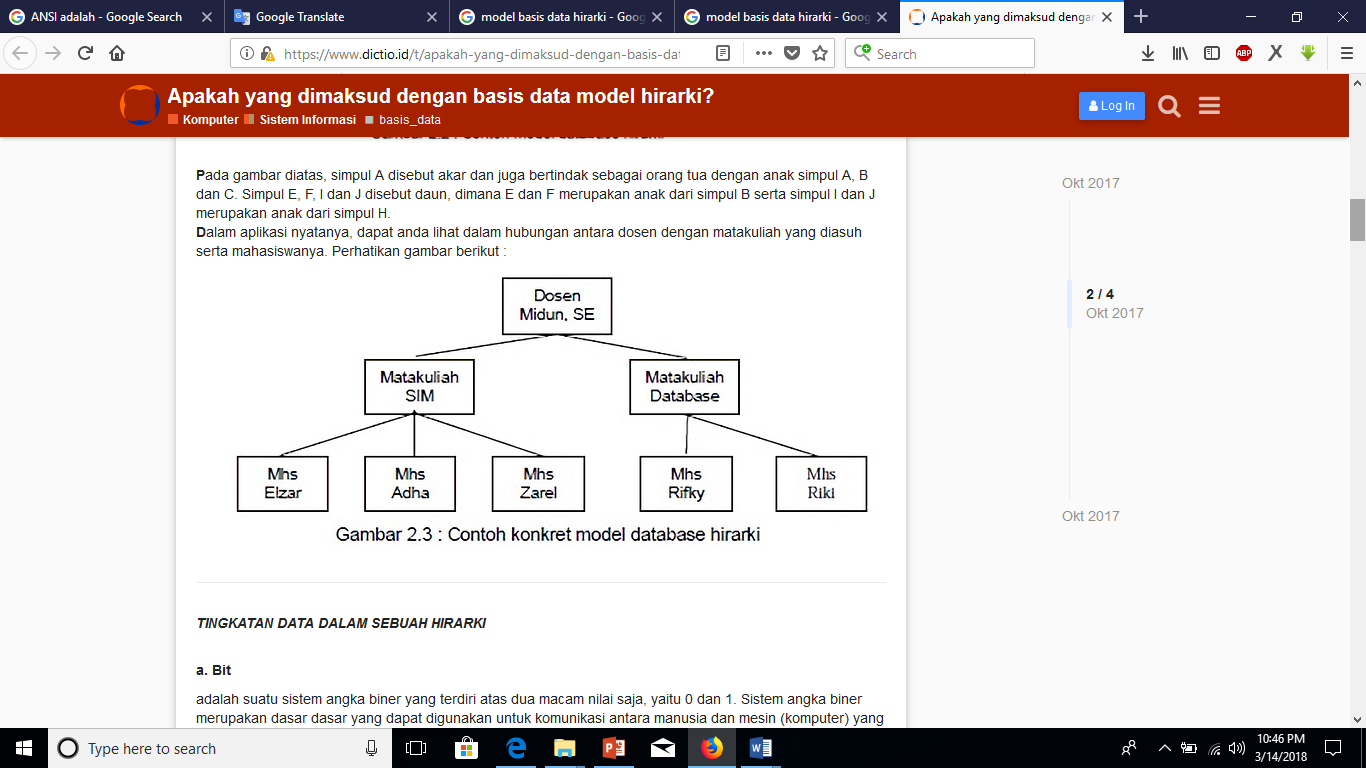 80’an
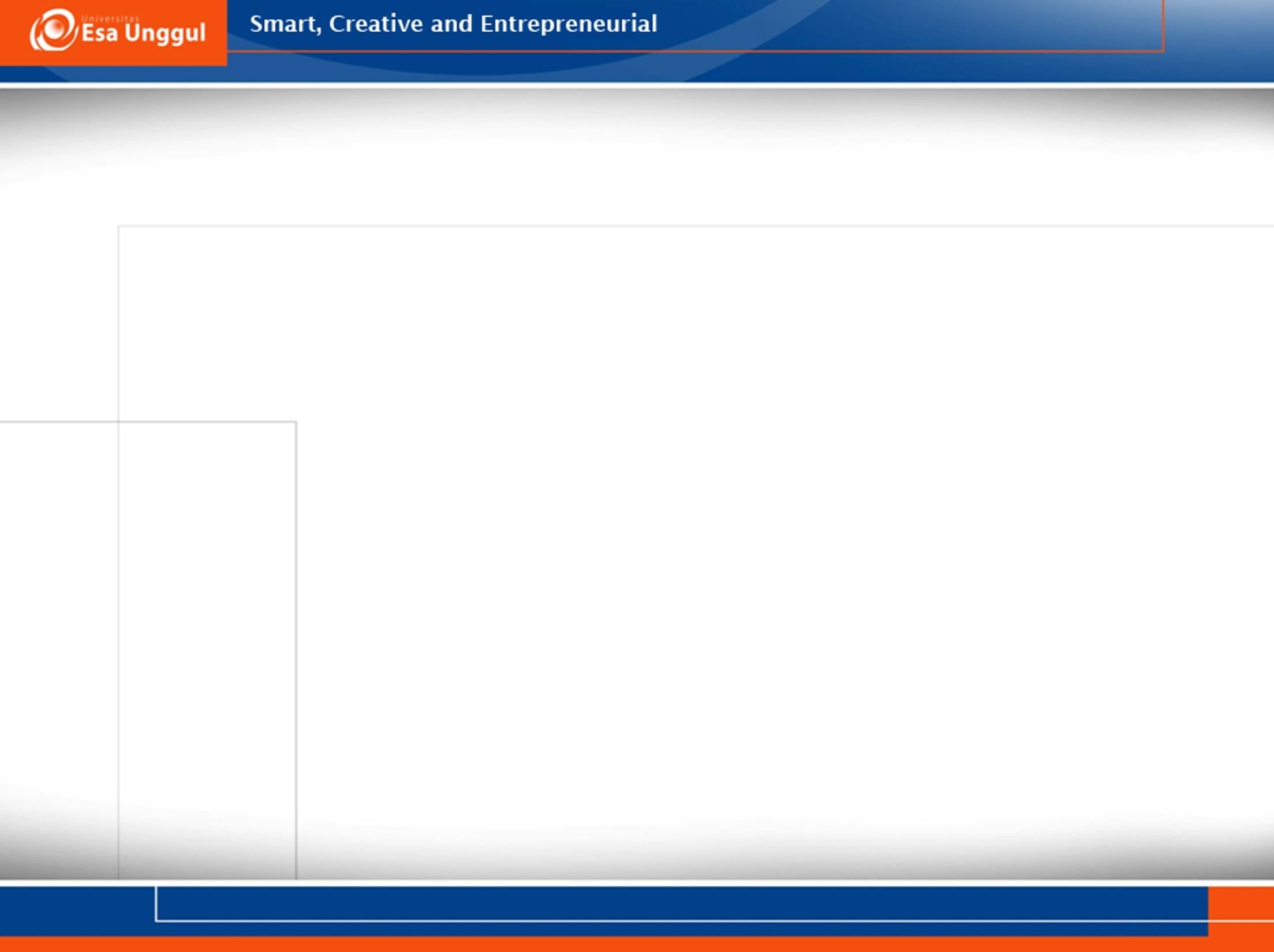 Model basis data Network/Jaringan
Model jaringan direpresentasikan dengan sekumpulan record.

Suatu simpul anak bisa memilki lebih dari satu orang tua.
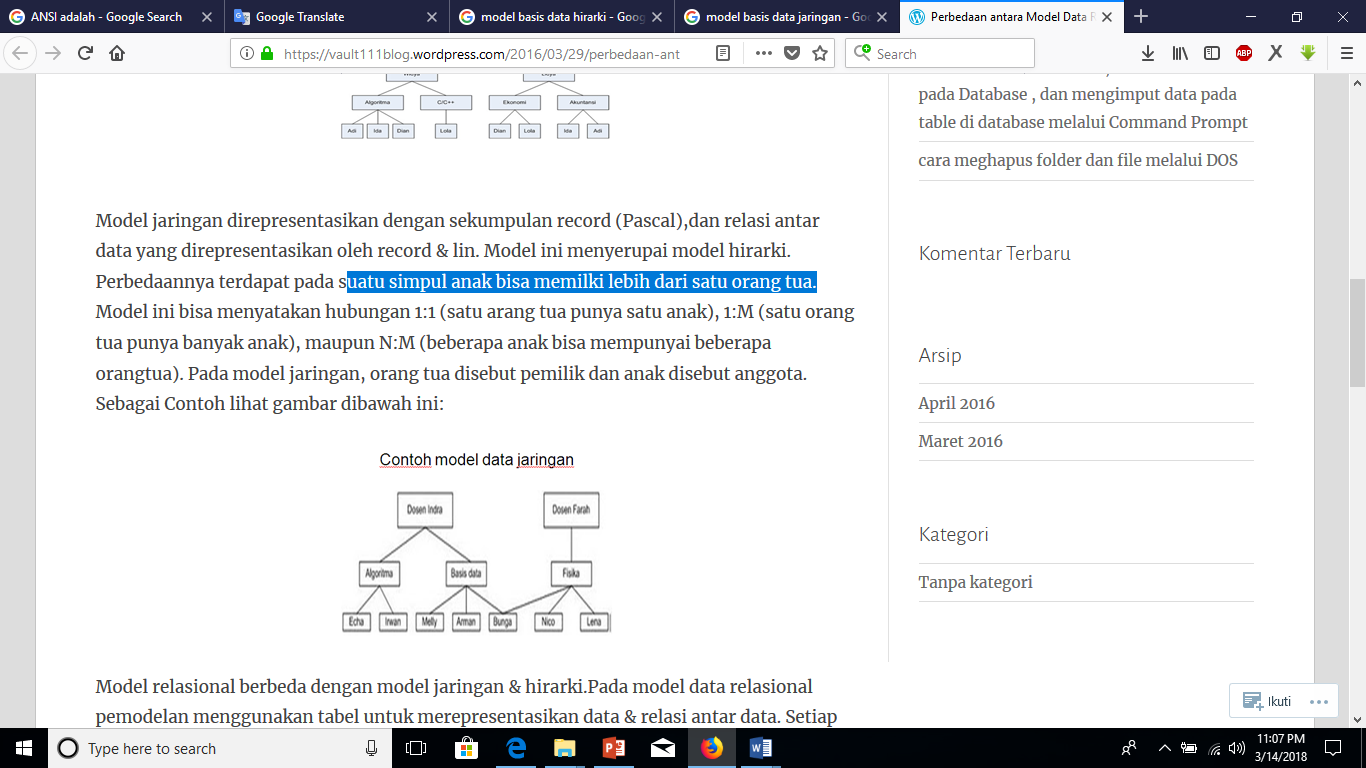 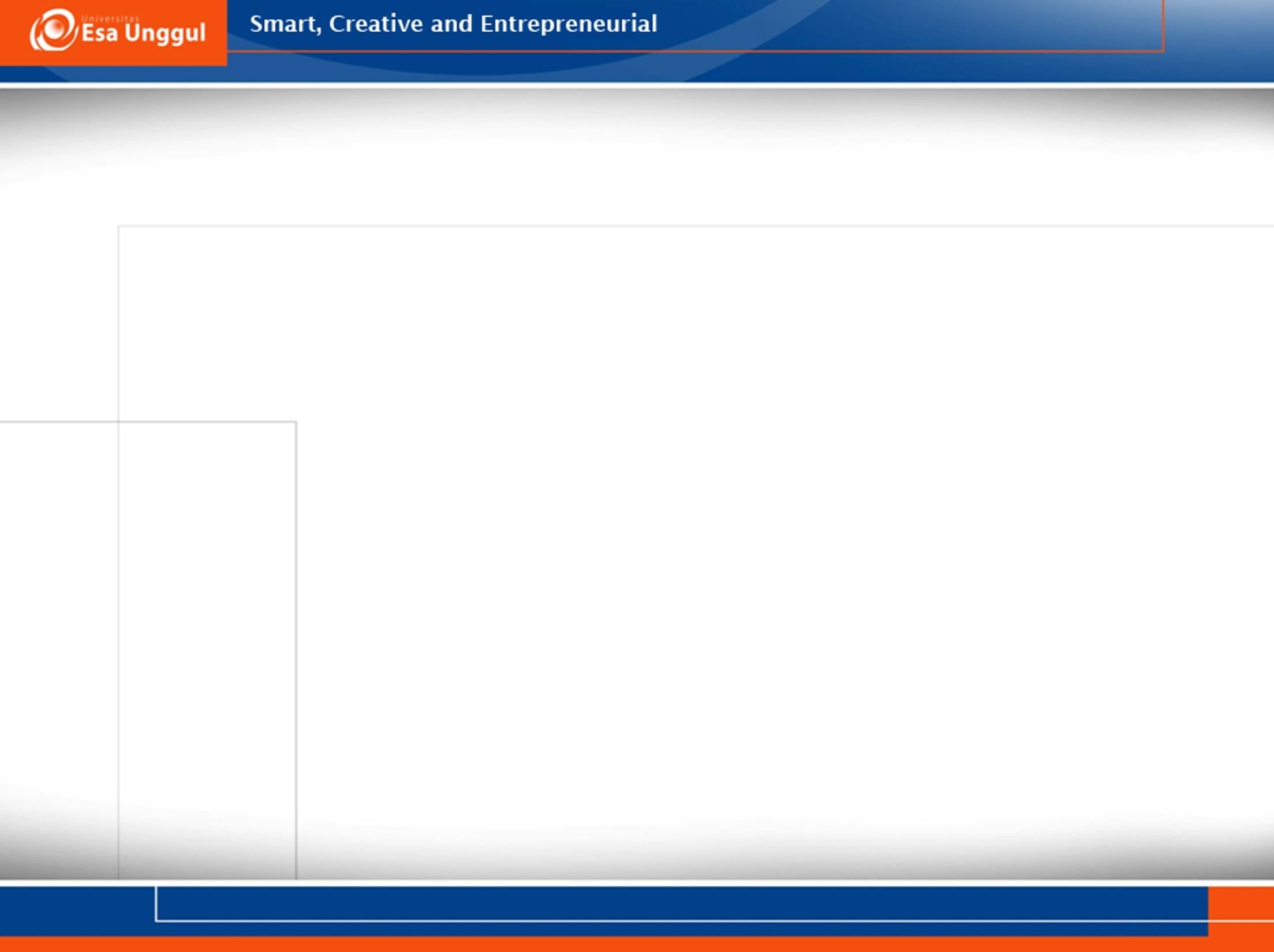 Model Data Relasional
Suatu model basi data yang menggunakan tabel dua dimensi, yang terdiri atas baris dan kolom untuk menggambarkan sebuah berkas data. 

Menunjukkan cara mengelola/mengorganisasikan data secara fisik dalam memori sekunder, berdampak pada bagaimana mengelompokkan data dan bentuk keseluruhan data yang terkait dalam sistem yang dibuat.
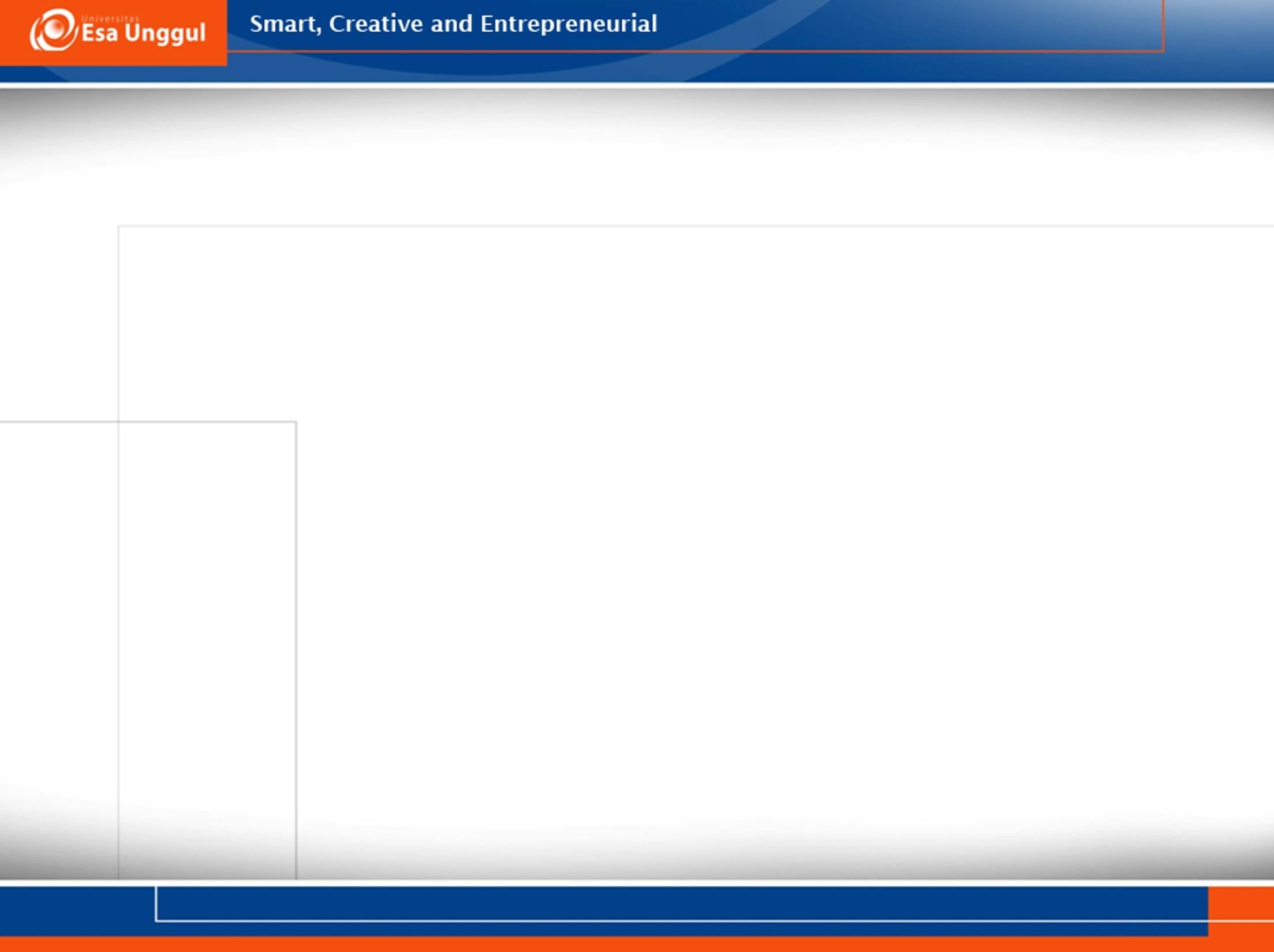 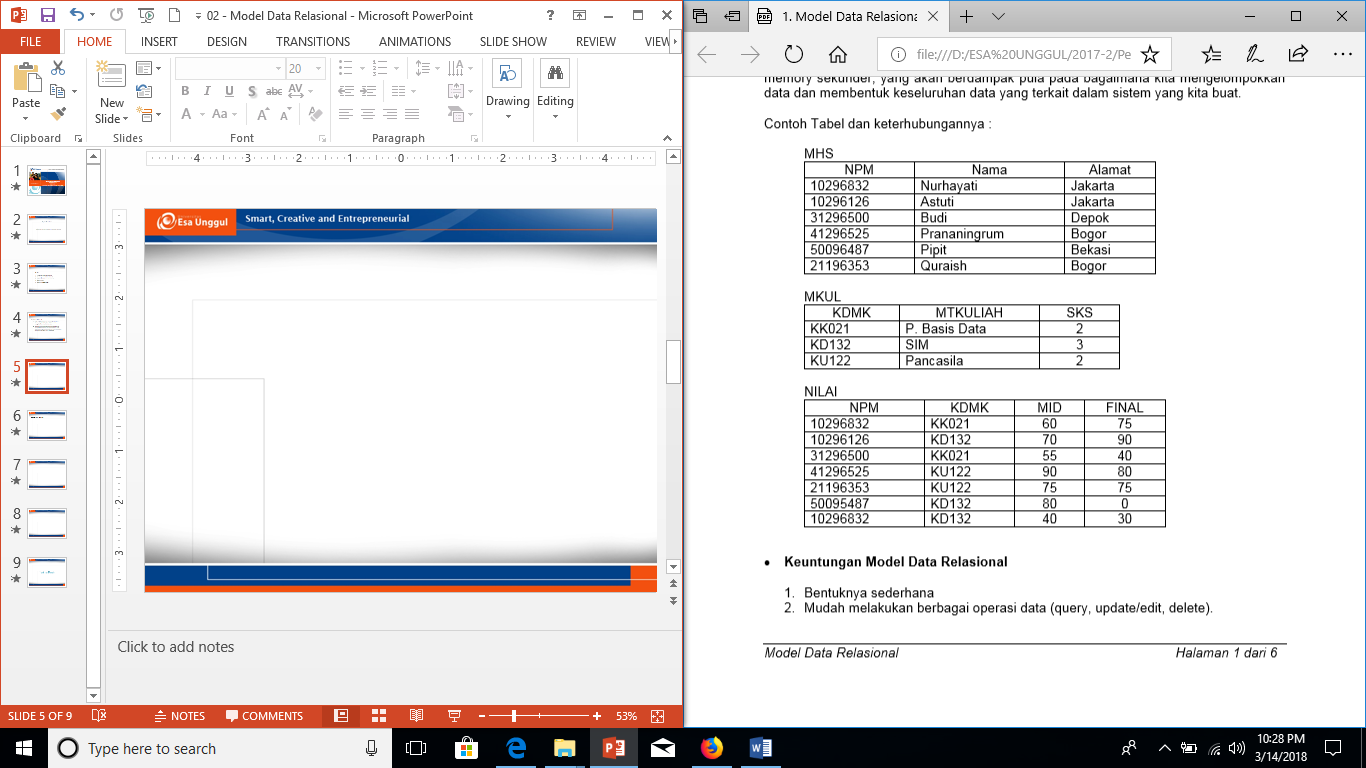 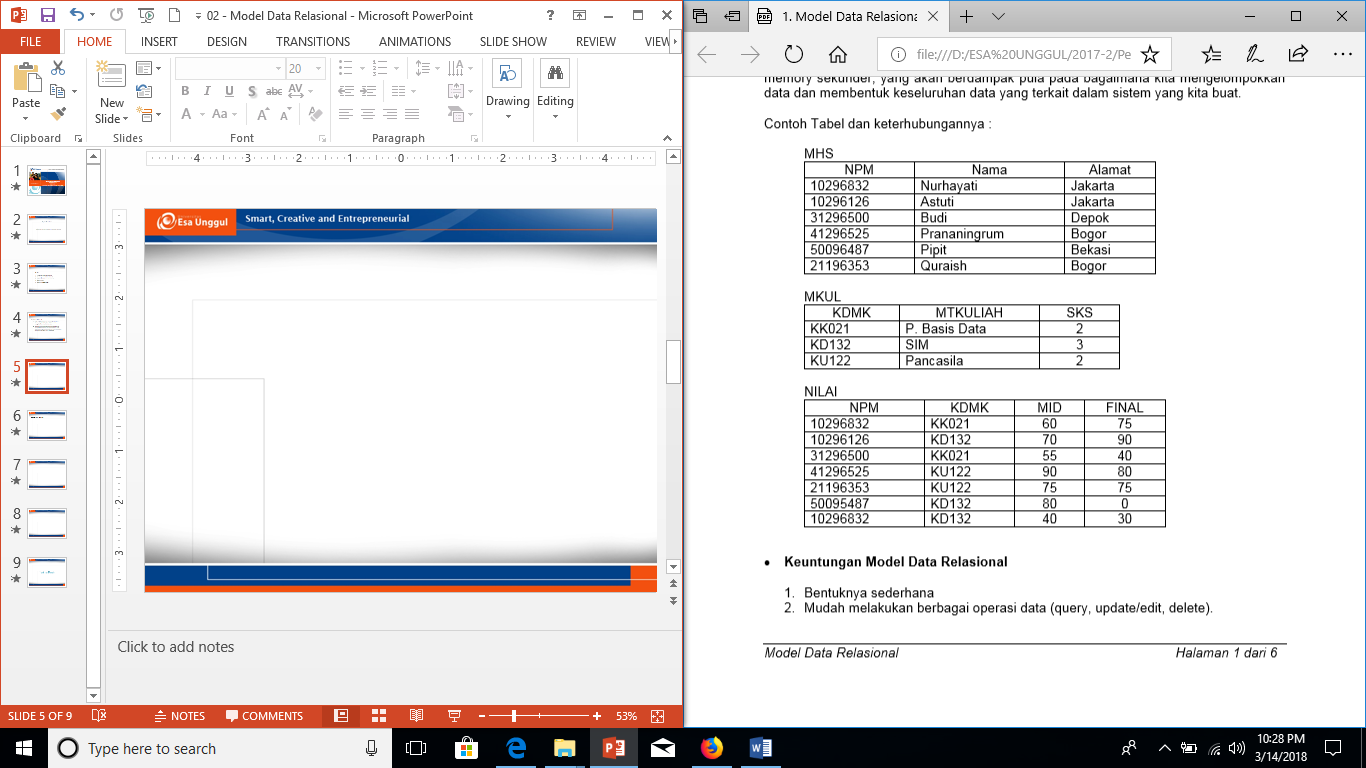 80’an
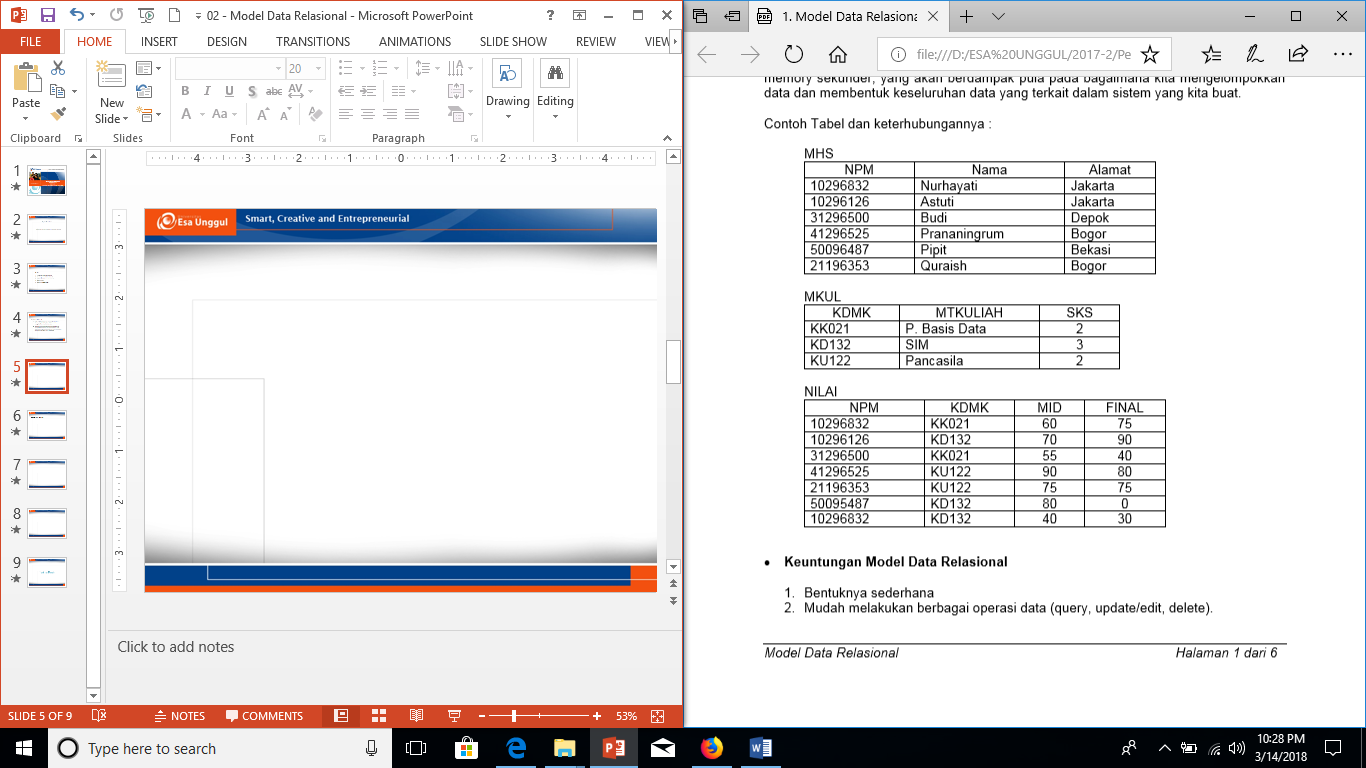 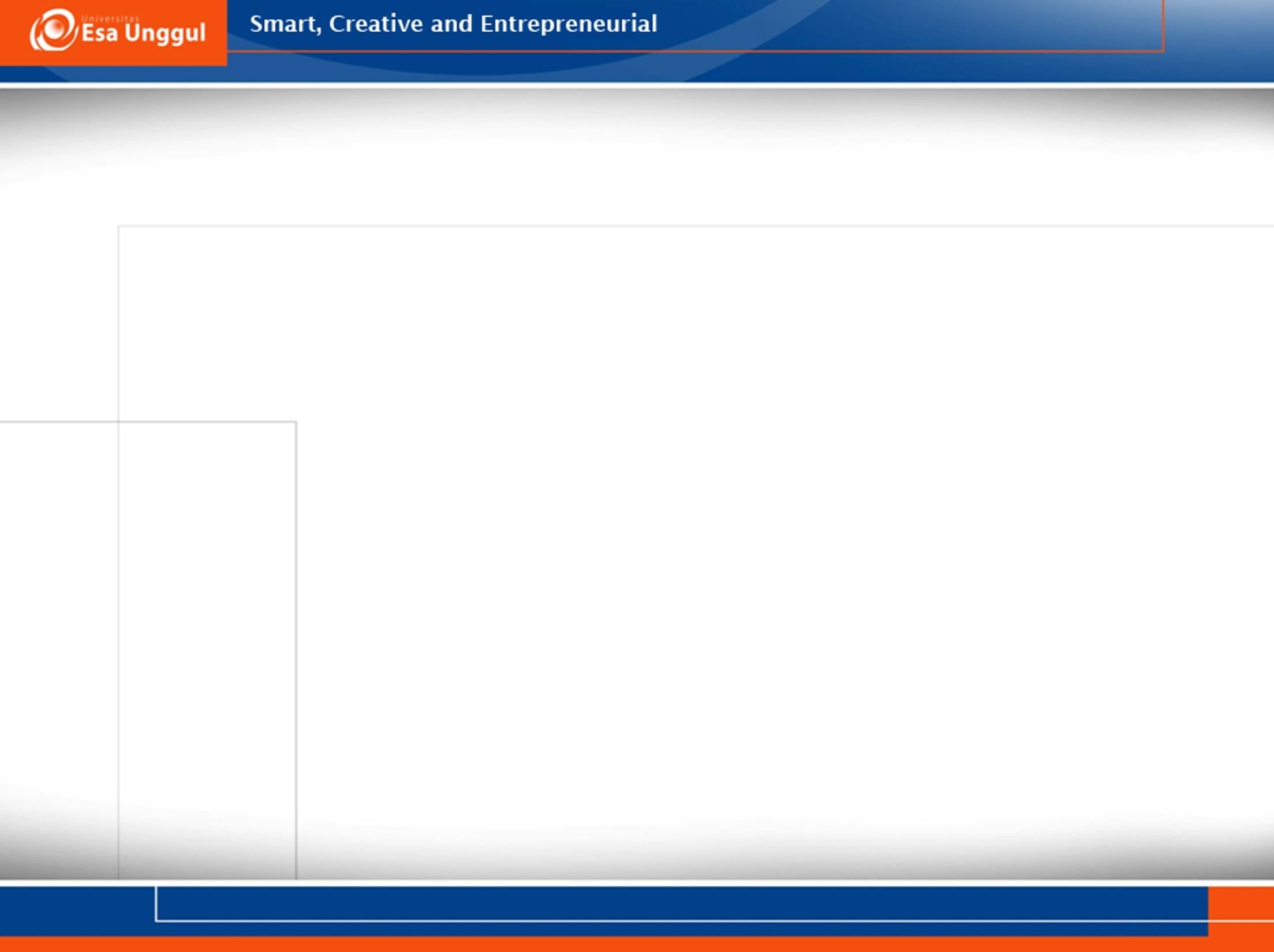 Keuntungan Model Data Relasional
Bentuknya sederhana
Mudah melakukan berbagai operasi data (query, update/edit, delete)
	Contoh
Model basis data hirarki
Model basis data network/jaringan 
Model basis data relasional
80’an
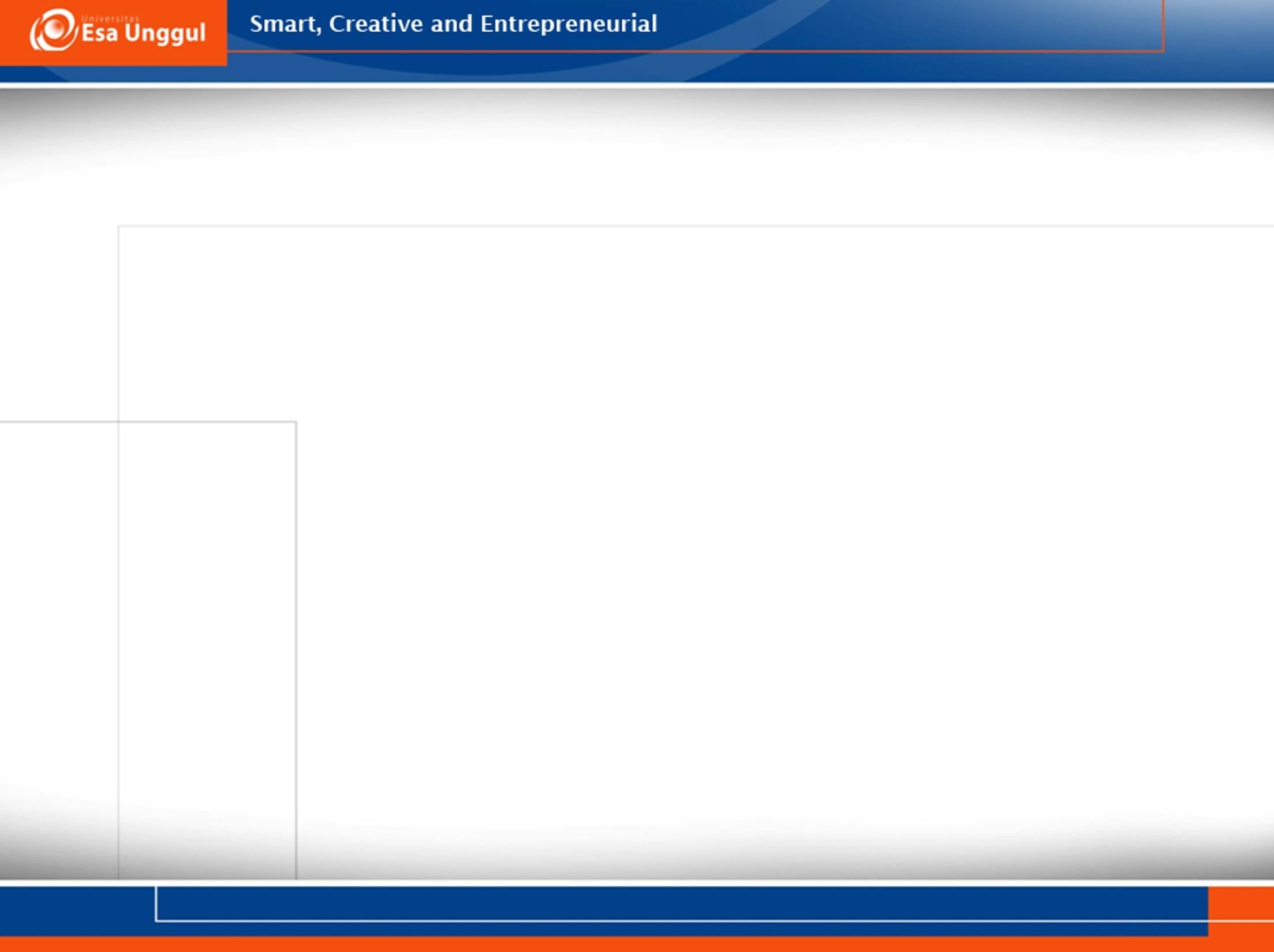 Relational Key
Super key 
	Satu atribut/kumpulan atribut yang secara unik mengidentifikasi sebuah tupel di dalam relasi
Candidate key
	Atribut di dalam relasi yang biasanya mempunyai nilai unik
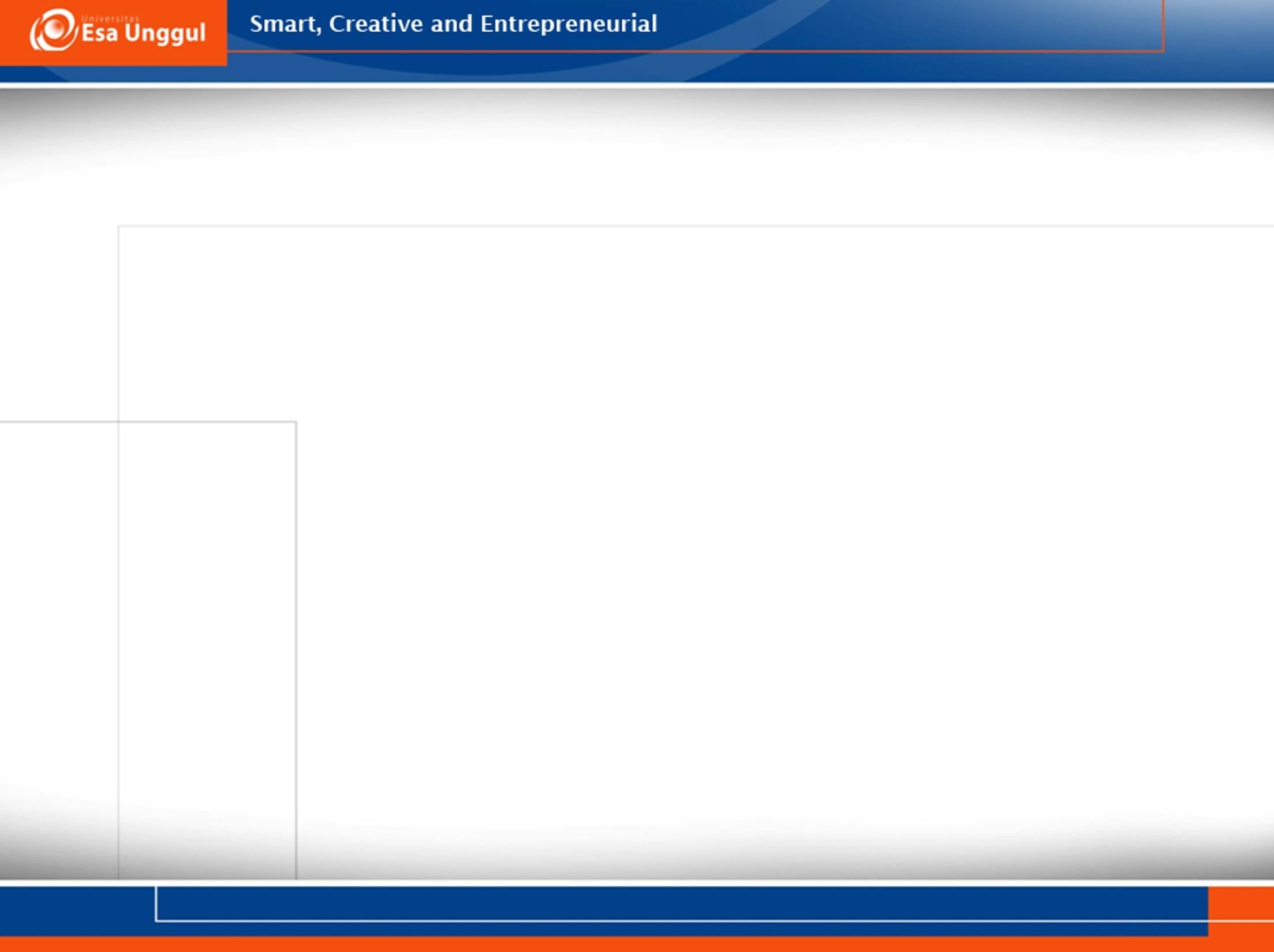 Relational Key
Primary key
	Candidate key yang dipilih untuk mengidentifikasikan tupel secara unik dalam relasi
Alternate key 
	Candidate key yang tidak dipilih sebagai primary key
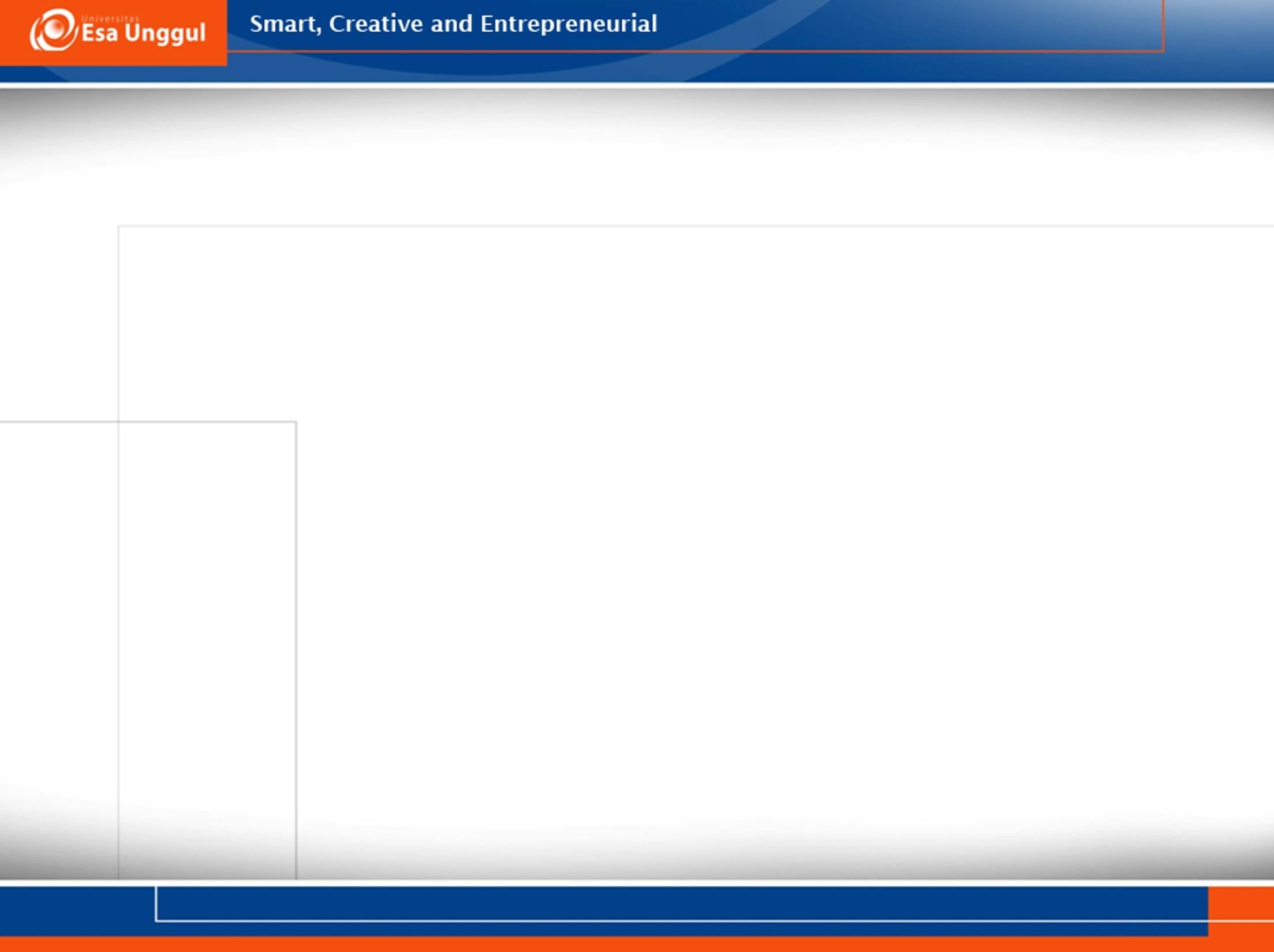 Relational Key
Foreign key
	Atribut dengan domain yang sama yang menjadi kunci utama pada sebuah relasi tetapi pada relasi lain atribut tersebut hanya sebagai atribut biasa
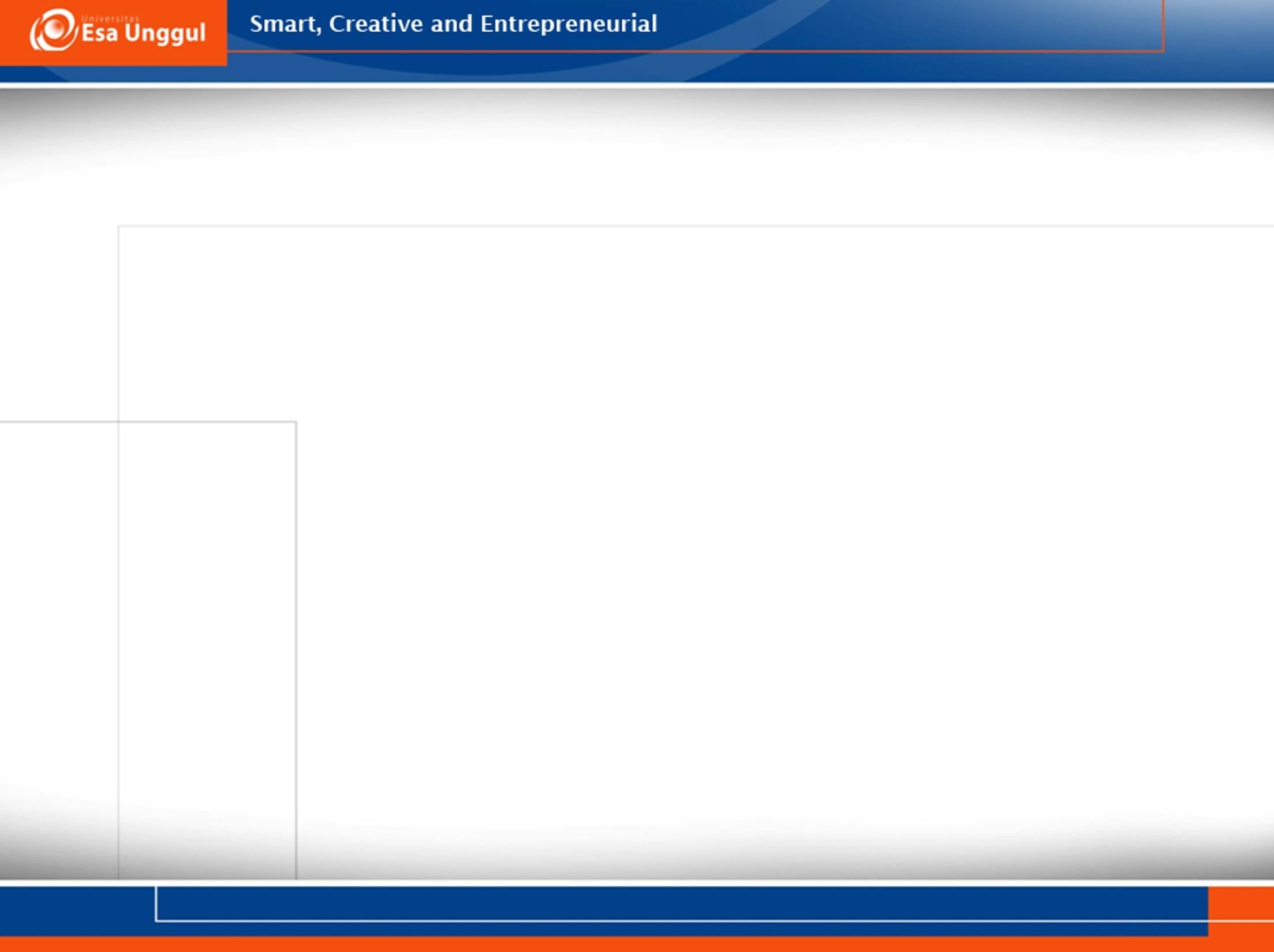 NPM
Nama
Alamat
10296832
Nurhayati
Jakarta
10296126
Astuti
Jakarta
31296500
Budi
Depok
41296525
Prananingrum
Bogor
50096487
Pipit
Bekasi
21196353
Quraish
Bogor
Contoh tabel keterhubungan (1)
MHS
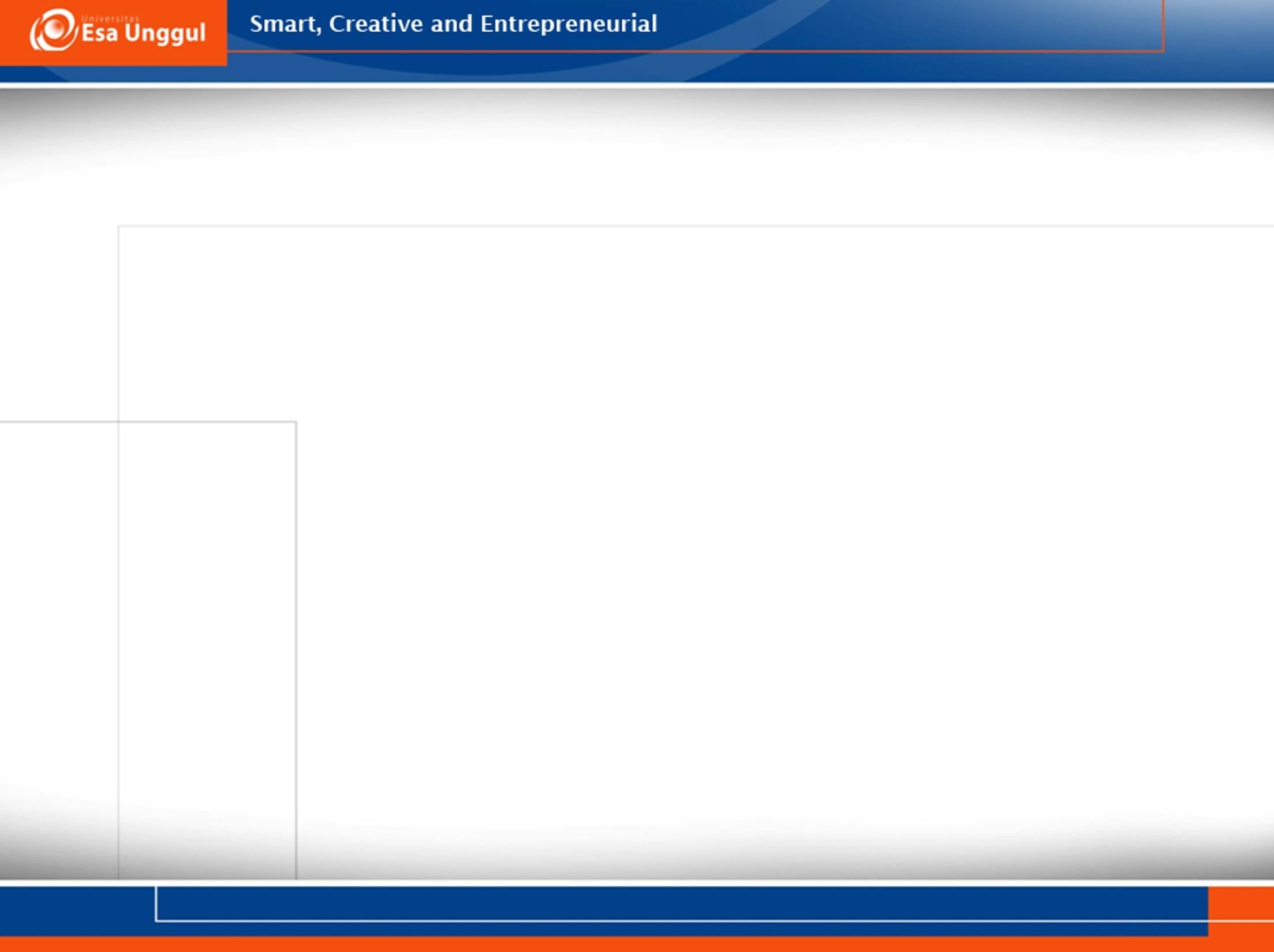 KDMK
MTKULIAH
SKS
KK021
P. Basis Data
2
KD132
SIM
3
KU122
Pancasila
2
Contoh tabel keterhubungan (2)
MKUL
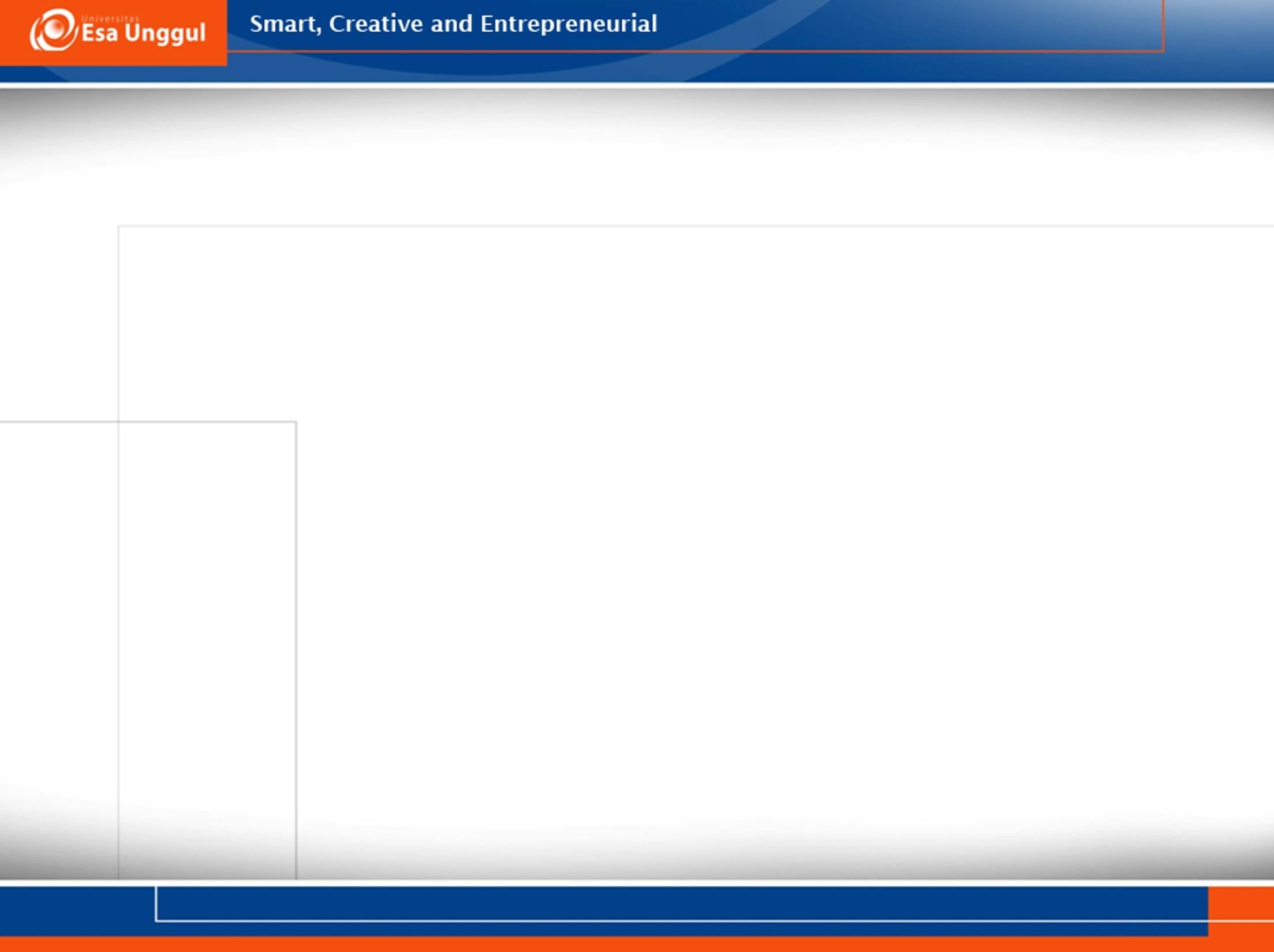 NPM
KDMK
MID
FINAL
10296832
KK021
60
75
10296126
KD132
70
90
31296500
KK021
55
40
41296525
KU122
90
80
21196353
KU122
75
75
50095487
KD132
80
0
10296832
KD132
40
30
Contoh tabel keterhubungan (3)
NILAI
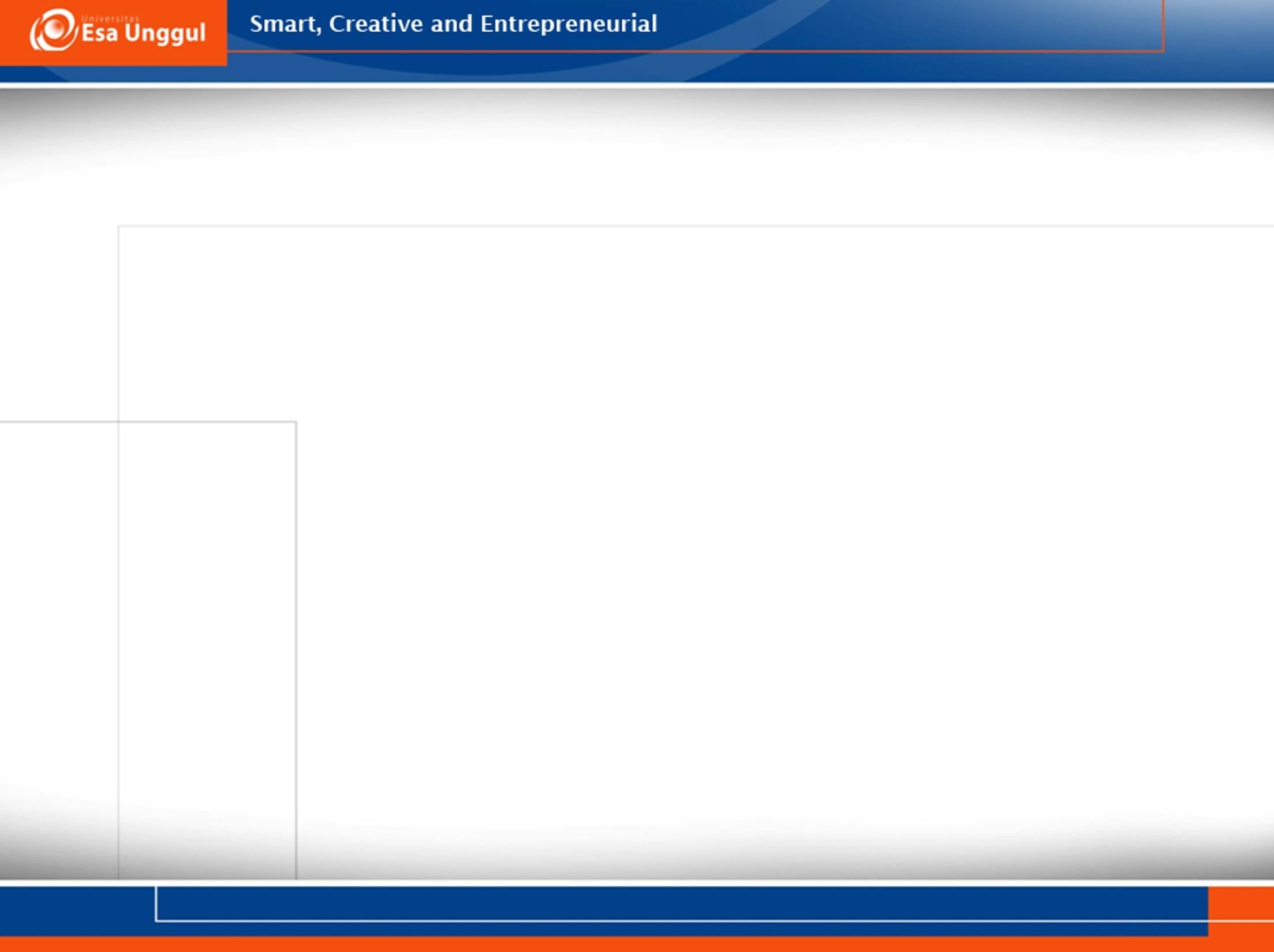 Relational Integrity Rules
1. Null
	Nilai suatu atribut yang tidak diketahui dan tidak cocok untuk baris (tuple) tersebut 
2. Entity Integrity
	Tidak ada satu komponen primary key yang bernilai null 
3. Referential Integrity 
	Suatu domain dapat dipakai sebagai kunci primer bila merupakan atribut tunggal pada domain yang bersangkutan
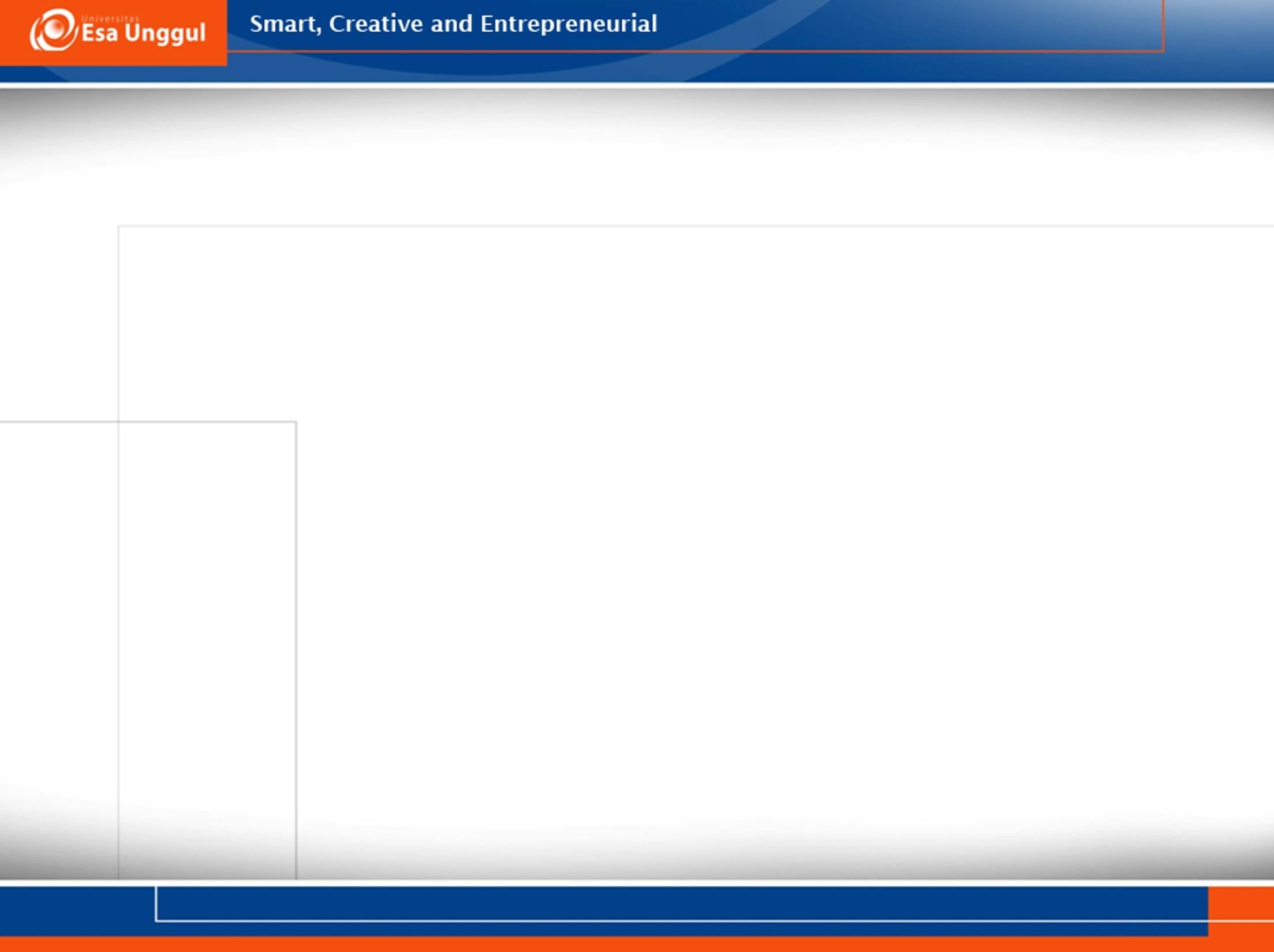 DAFTAR PUSTAKA
Date, CJ. 2000. An Introduction to Database System Seventh Edition. New Jersey: Pearson Addison Weesley. ISBN: 979-683-185-6 
Hariyanto, Bambang. 2004. Sistem Manajemen Basis Data. Bandung: Informatika. ISBN: 979-3338-33-4
Fatansyah. 2012. Basis Data. Bandung: Informatika. ISBN:978-602-8758-53-6
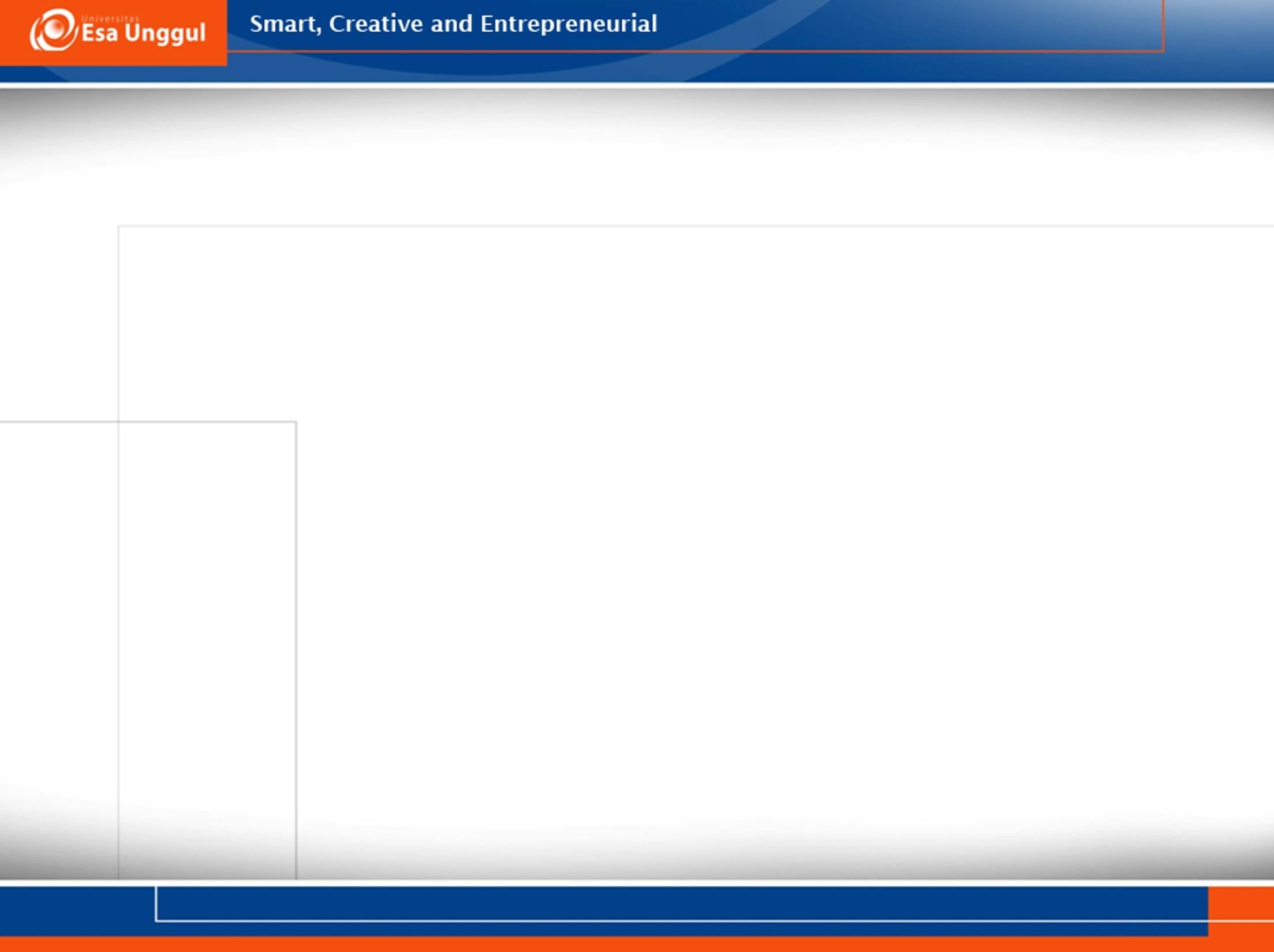 Terima Kasih